Partie V
Frottements, architecture générale, dimensions principales
1
Partie V- Frottements, architecture générale, dimensions principales
Frottement 
Dans un moteur, le frottement est une interaction qui s'oppose au mouvement relatif entre éléments en contact du moteur entraînant une dissipation de puissance.
- La puissance dissipée  Pméc est comme suit :
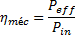 Pméc= Pind – Peff
d’où
ηméc=Peff/ Pind
2
Partie V- Frottements, architecture générale, dimensions principales
1.1. Effet du frottement
Le frottement provoque : 
un échauffement donc une dilatation des pièces (grippage).
une usure des surfaces en contact (arrachement des particules de métal)
 une diminution du rendement mécanique.
1.2. Comment réduire l’effet du frottement :
- Par le choix des matériaux : matériaux antifriction 
- Par amélioration des états de surfaces (rectification – polissage) 
 Par l’utilisation de roulements, 
 Par le graissage
3
Partie V- Frottements, architecture générale, dimensions principales
2. Architecture générale
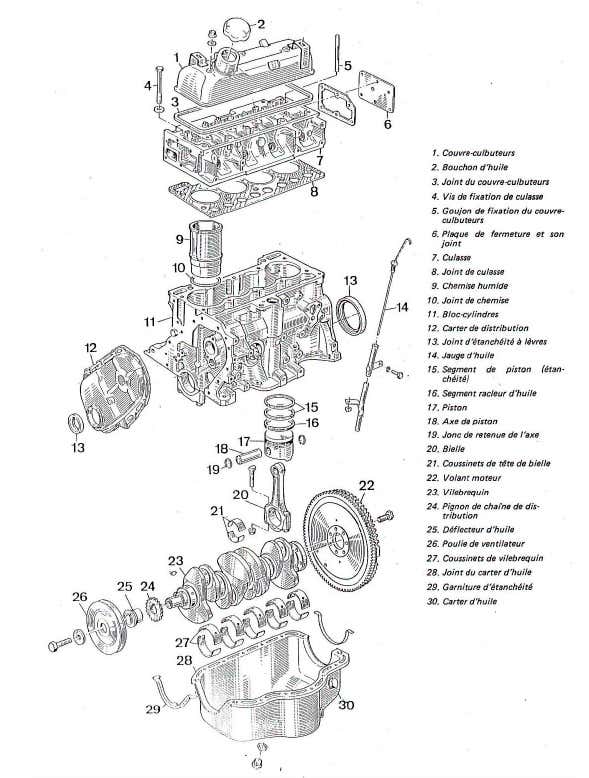 L’architecture  générale 
du moteur est présentée 
sur la figure 1.
4
Fig. 1
Partie V- Frottements, architecture générale, dimensions principales
Un moteur à combustion interne est composé de deux parties 
essentielles :
2.1.  Parties fixes 
comprennent principalement :
 Le bloc moteur ou bloc cylindre
 La culasse supportant les éléments de la distribution (arbre à cames, soupapes,..) et servant de couvercle hermétique au bloc moteur.
2.2. Parties mobiles 
comprennent deux parties essentielles :
- L’attelage mobile composé de vilebrequin, des bielles et des pistons dotés de leurs segments
- La distribution incluant : l’arbre à came, les soupapes munies de leurs ressorts de rappel, chaînes ou courroies crantées
5
Partie V- Frottements, architecture générale, dimensions principales
6
Partie V- Frottements, architecture générale, dimensions principales
7